Актуальность идеи для разработки бизнес- плана в современных условиях
 
     07.02.23 г. на учебных занятиях группы 304 по дисциплине  «Основы бизнес - планирования» (специальность 38.02.01   «Экономика и бухгалтерский учёт (по отраслям)») и группы 32 по дисциплине  «Основы предпринимательской деятельности» (профессия «Повар, кондитер») состоялась встреча с Балакиным Ю.Г. -  социальным партнёром  (директор «Невьянского фонда поддержки малого предпринимательства»).
На данных дисциплинах Климарева Т. А. обучает студентов основам предпринимательской деятельности, поиску и  анализу информации, необходимой для выполнения задач профессиональной деятельности, разработке бизнес – плана и умению представлять проект на публичной защите.
       Поэтому не первый год уже осуществляется связь с Невьянским  фондом поддержки малого предпринимательства.
Балакин Ю.Г. провёл для студентов деловую игру «Выбор бизнес - идеи». Для проведения учебного занятия была выбрана игровая технология и организация группового взаимодействия. Деятельность  студентов проходила в микро группах   по разбору  ситуации «Клад» по следующим этапам:
1 этап - фиксация неограниченных бизнес-идей с учётом неограниченных финансовых возможностей 
2 этап  - выбор идей с учётом ограничения финансовых возможностей, так как 75 % принадлежит государству за клад 
3 этап  - выбор основной идеи с учётом их генерирования и описание бизнес – идеи.
После каждого этапа студенты микро групп озвучивали  результаты  свой деятельности, а затем выбрали одну  бизнес – идею и  описали её. 
       На  заключительном  этапе  состоялась дискуссия по данным  вопросам: Какую проблему клиента вы решаете своим бизнесом? 
Почему потребители выберут именно вашу компанию  и будут приносить вам прибыль?
        Популяризация предпринимательской деятельности среди молодежи направлена на вовлечение молодежи в предпринимательскую деятельность и создание молодыми людьми новых предприятий. Поэтому деловая  игра дала возможность студентам понять как в современном мире  важен выбор  идеи для открытия бизнеса.
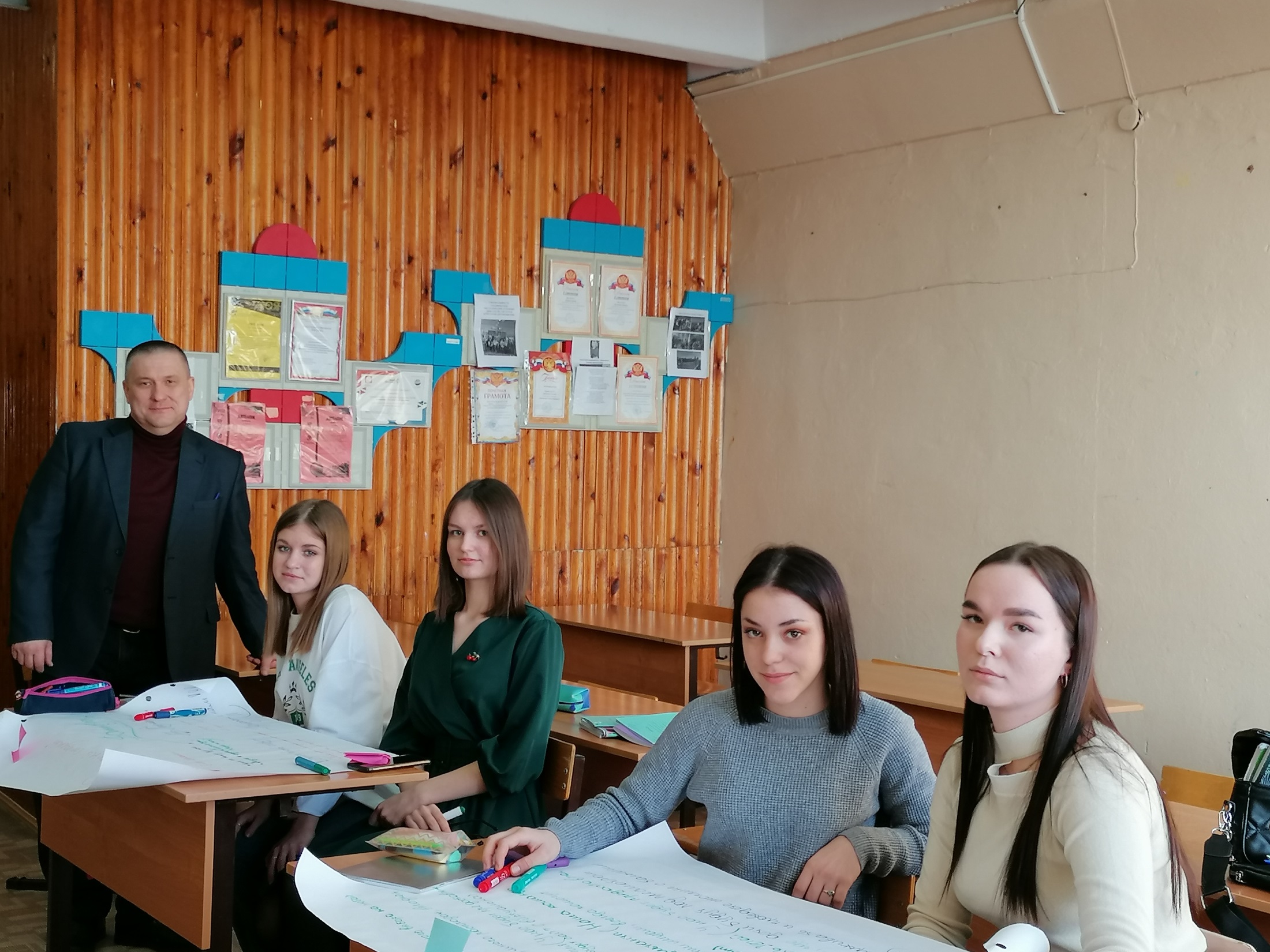